MOSFET I-V Data
P-Channel device from an ALD1107 Quad matched device chip. Process approximately L = 1 µm.
Long-channel Equations
Usually assume a = 0
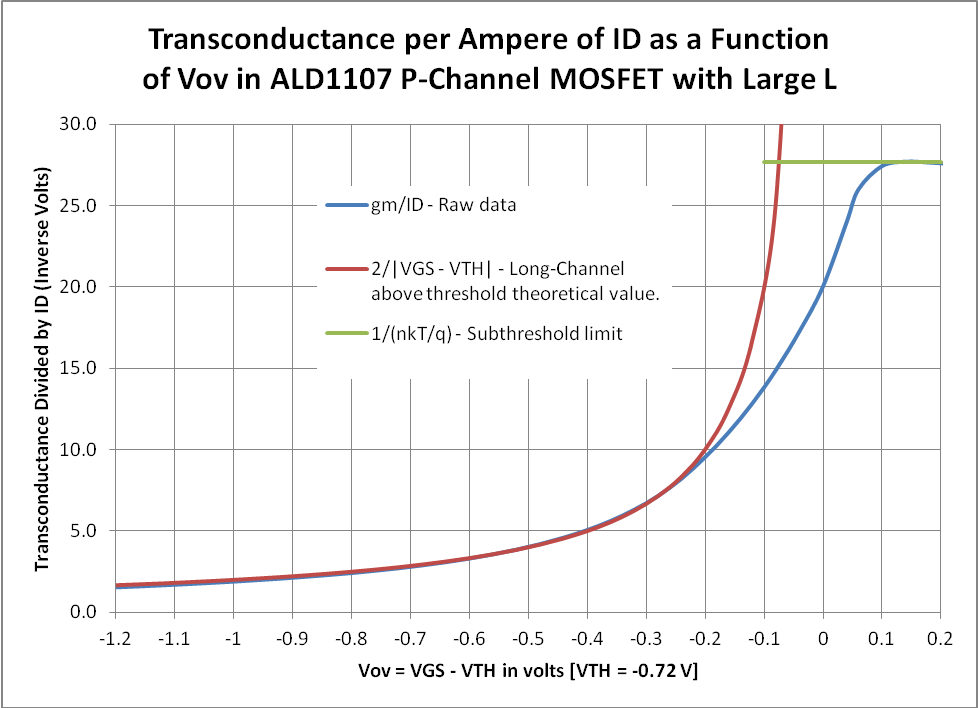